Renewable Energy in Indiana
Paul V. Preckel, Faculty Director
State Utility Forecasting Group
Purdue University

Presented to:
Farm Policy Study Group

July 7, 2020
2018 U.S. Energy Consumption by Source
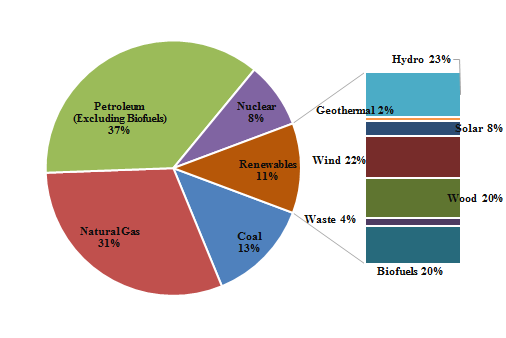 2
Source: EIA
Historical Renewable Energy in the U.S.
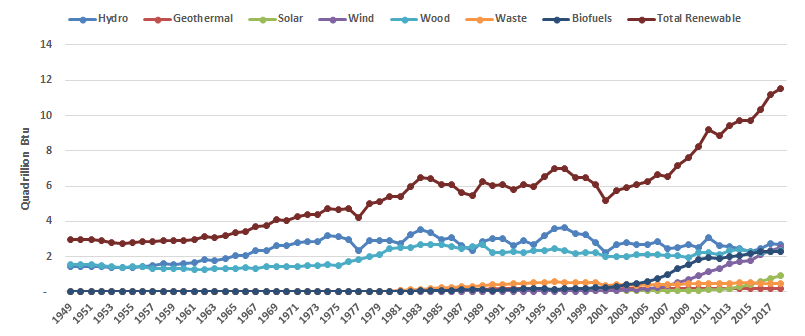 3
Source: EIA
2018 U.S. Electricity Generation by Energy Source
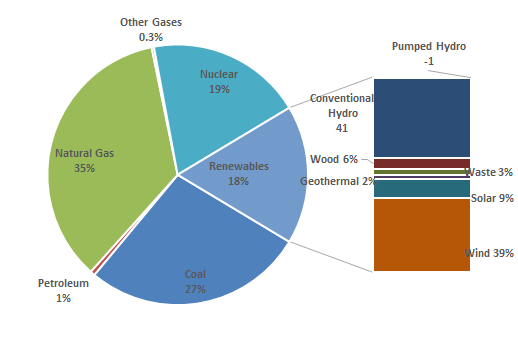 4
Source: EIA
Renewables Share of Indiana Total Energy Consumption
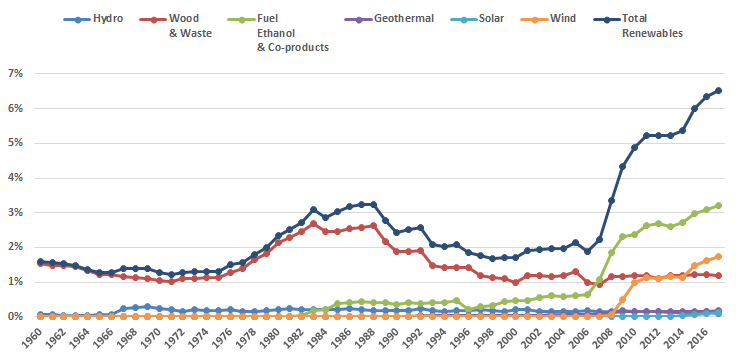 Source: EIA
5
Renewables Share of Indiana Electricity Generation
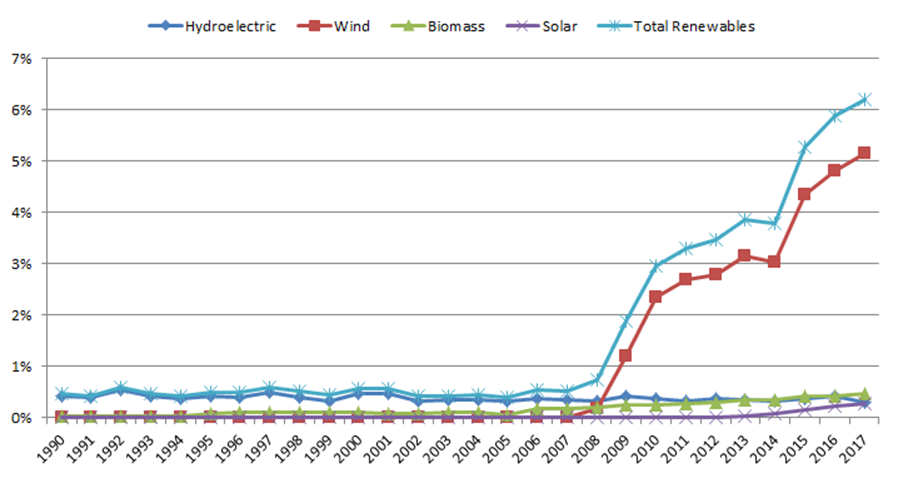 6
Source: EIA
Indiana Wind Capacity
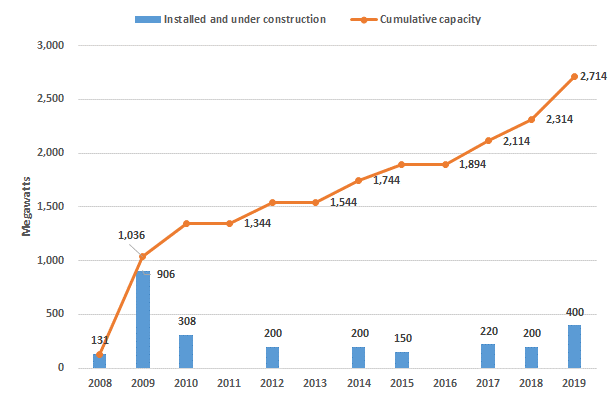 Over 2.7 GW of capacity online by the end of the year

IRPs indicate over 5 GW of additional wind in preferred portfolios
7
Sources: IURC, EIA
Photovoltaics
There is an estimated 322 MW of PV capacity in Indiana, almost all of it installed in the last six years
Continued growth of utility scale PV is indicated
utility IRPs include over 7,000 MW of future PV additions in preferred portfolios
PV costs have decreased by over 60% since 2010
8
Indiana Perspective
Indiana Generation Capacity – 25GW (Peak Demand 19GW)
Wind 2.7GW existing; 7GW tentatively planned
Solar PV 0.3GW existing; 7GW tentatively planned
Capacity credit varies by technology (Wind is 8-14% and Solar is about 50%)

Indiana Electricity Pricing (2017): Res. 11.8¢/kWh, Com. 9.6¢/kWh, Ind. 7.8¢/kWh
9
[Speaker Notes: Indiana 2019 population 6.7 million 
Average persons per household 2.5
Indiana 2019 households 2.5 million
(Source U.S. Census)]
Indiana Perspective (cont’d.)
Indiana 2019 population 6.7 million 
Average persons per household 2.5
Indiana 2019 households 2.5 million (Source U.S. Census)
Average generation capacity per household 10kW (loose upper bound)
Average 2017 electricity generation per household 12,600kWh (12.6MWh)
10
Why the Shift to Renewables?
Falling capital costs + low operating and maintenance costs

Levelized Cost of Energy (LCOE) incorporates both costs

Policy – Renewable Portfolio Standards
11
Wind & Solar Competitive (EIA)
12
Renewable Portfolio Stds. (EIA)
13
Issues as Penetration Grows
Not all power sources are equal

Dispatch-ability – absent economical, utility scale storage, and load must equal generation moment to moment

Reliability – how much of capacity can be relied upon when needed? (Don’t forget capacity credit!)
14
Policy Issues
Generation portfolio mix – reliability, cost, resilience 

Many Federal incentives are expiring
Some less generous ones remain

Indiana net metering expires after June 30, 2022
Other less generous Indiana incentives remain

NIPSCO feed-in tariffs available in their service area
15
Further Information
State Utility Forecasting Group
765-494-4223
www.purdue.edu/discoverypark/SUFG/

Paul Preckel
765-494-4240
preckel@purdue.edu
16
Wind/Solar Incentives Expiring
Federal – Expire December 31, 2019:
Production Tax Credit
Business Energy Tax Credit
MACRS (accelerated depreciation)
17
Continuing Incentives
Federal
USDA REAP (grants and loan guarantees up to 25% of project costs)
QECBs (tax credit bonds)
USDA High Energy Cost Grant Program (any applicable areas in Indiana?)
Residential Renewable Energy Tax Credit (tax credit of 30% of allowable costs)
DOE Loan Guarantee Program
18
Continuing Incentives (cont’d.)
Indiana
Net Metering Rule (If installed by June 30, 2022, retail credit until July 1, 2047; if installed after June 30 2022 1.25 utility's average wholesale cost)
Renewable Energy Property Tax Exemption
Sales and Use Tax Exemption for Electrical Generating Equipment (only clear for wind)
Clean Energy Portfolio Goal
19
Continuing Incentives (cont’d.)
Utility
NIPSCO feed-in tariff (for 15 years with payment determined by based size of project and availability of subsidy in tiers)

Impending COVID-19 Stimulus Package could possibly change the story
20
Organic Waste Biomass
Until the recent increase in ethanol production, this resource was the largest source of renewable energy in Indiana
Now third behind biofuels and wind
It is the 2nd largest source of renewable electricity generation in the state
Landfill gas (71 MW)
Animal waste biogas (20 MW)
Wastewater treatment (195 kW)
21
Hydroelectric Power
Until expansion of wind energy beginning in 2008, hydroelectricity was the largest source of renewable electricity in Indiana
Now third behind wind and biomass
The 88 MW project at the Cannelton Locks on the Ohio River was completed in 2016
Most of the output goes to utilities outside Indiana
22
Dynamics of LCOE (Lazard, 2019)
23